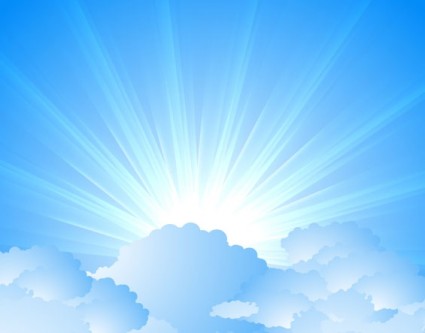 OMICS Journals are welcoming Submissions
OMICS International welcomes submissions that are original and technically so as to serve both the developing world and developed countries in the best possible way.
OMICS Journals  are poised in excellence by publishing high quality research. OMICS International  follows an Editorial Manager® System peer review process and boasts of a strong and active editorial board.
Editors and reviewers are experts in their field and provide anonymous, unbiased and detailed reviews of all submissions.
The journal gives the options of multiple language translations for all the articles and all archived articles are available in HTML, XML, PDF and audio formats. Also, all the published articles are archived in repositories and indexing services like DOAJ, CAS, Google Scholar, Scientific Commons, Index Copernicus, EBSCO, HINARI and GALE.
For more details please visit our website: http://omicsonline.org/Submitmanuscript.php
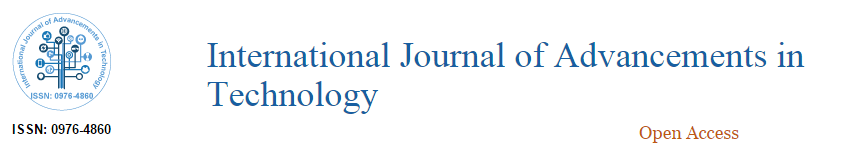 Umesh Kumar
Jharkhand Council on Science & Technology , 
Ranchi, India.
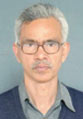 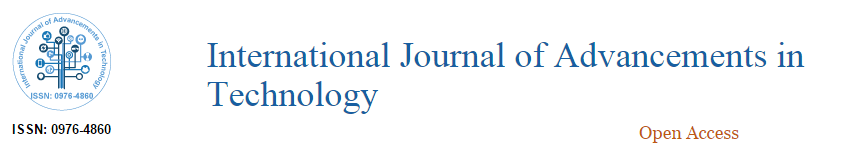 Biography
Dr. Umesh Kumar is Executive Director for Jharkhand Council on Science & Technology, Ranchi. He has completed his Phd from Sai Nath University, Ranchi specialization in Electronics and Communication Engineering. He has submitted 6 Projects in his carrier. Dr. Umesh Kumar has worked as Editor for 18 publications. Dr. Umesh Kumar has attended more than 18 trainings. At present he is working as Executive Director in Jharkhand Council on Science & Technology , Ranchi.
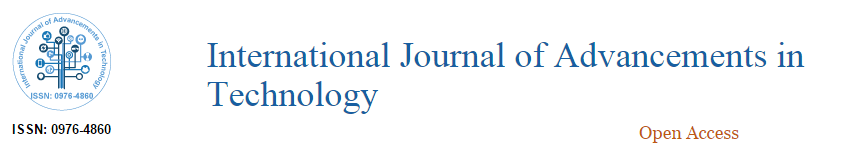 Research Interest
Power Control Applications, Applications of Microprocessor / Microcontroller, Optoelectronic devices, Computer Aided Design & Drafting.
For Upcoming Conferences
http://www.conferenceseries.com/
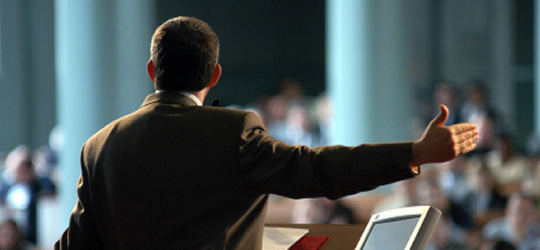 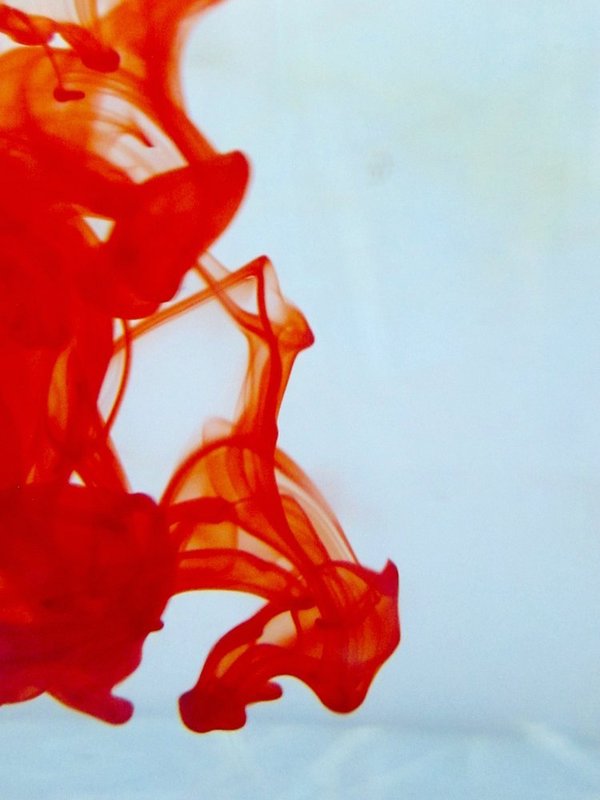 OMICS International Open Access Membership
OMICS International Open Access Membership enables academic and research institutions, funders and corporations to actively encourage open access in scholarly communication and the dissemination of research published by their authors.
For more details and benefits, click on the link below:
http://omicsonline.org/membership.php
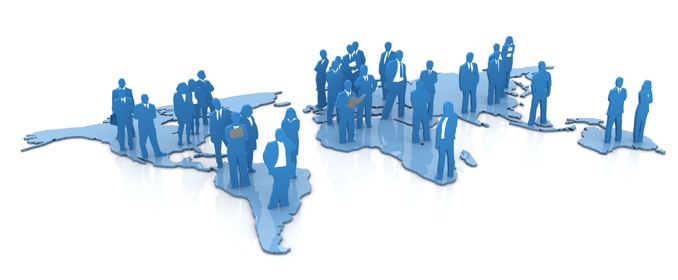